Welcome Back Change Agents!
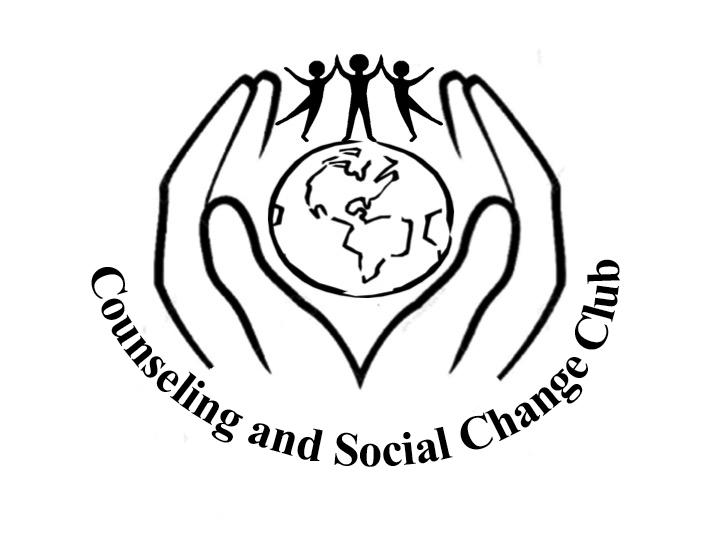 Follow us on Instagram: @cscc_sdsu

… and like us on Facebook: www.facebook.com/sdsucscc/

… and check out our website: 
csccsdsu.weebly.com 

… and this is our email:
cscc.sdsu@gmail.com
Ice Breaker Time...
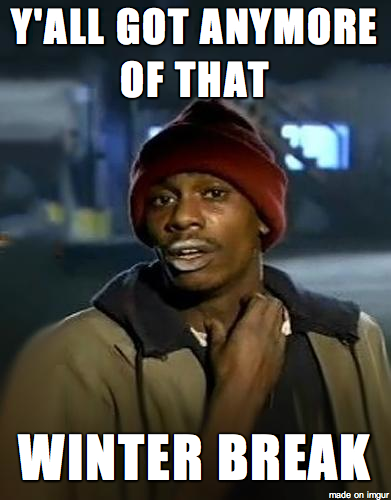 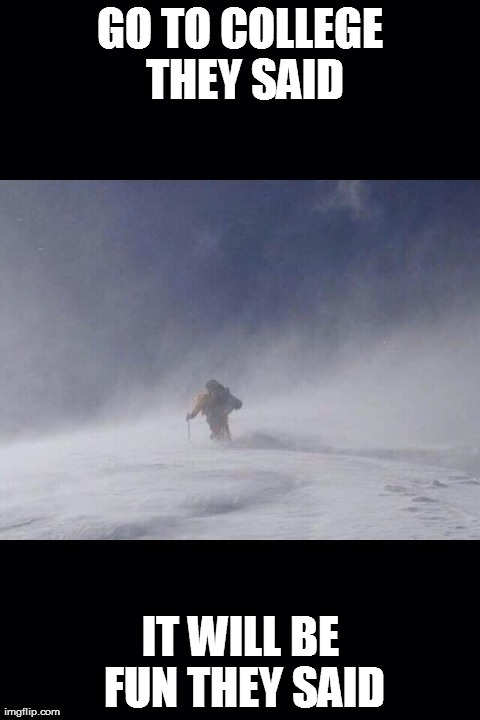 Upcoming Events: 

Friday, February 24th (10-12pm):
	Feeding America Volunteer Event 
Wednesday, March 8th (7-9:30pm): 
Rape Culture & Reproductive Justice  
Monday, March 13th (5-7pm) OR 
Monday, March 20th (5-7pm): 
FREE Trauma Informed Care Workshop
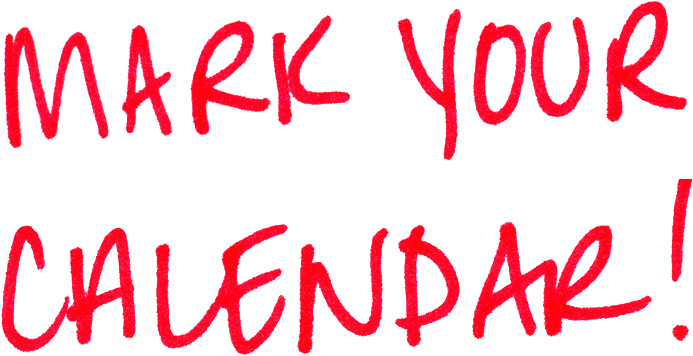 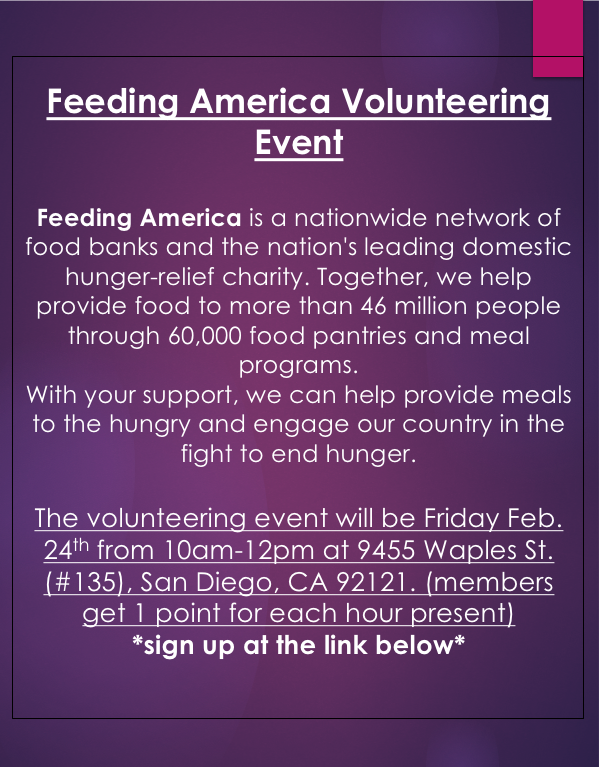 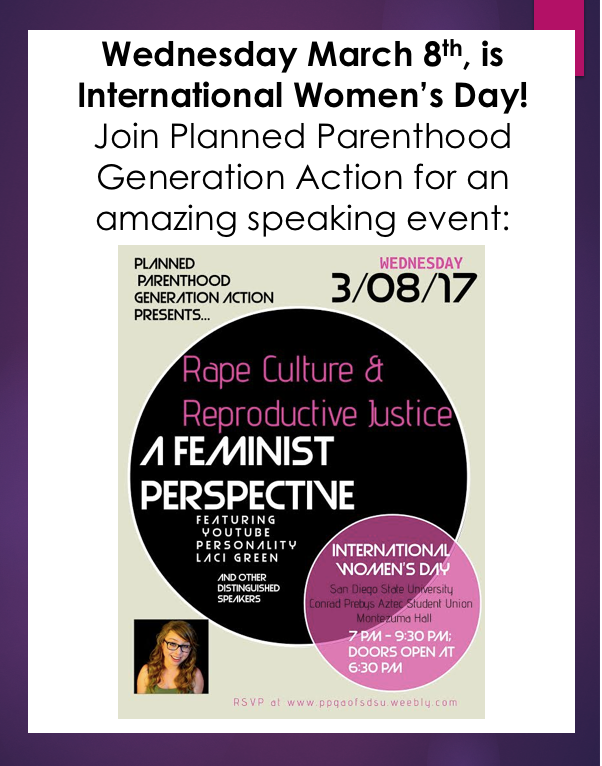 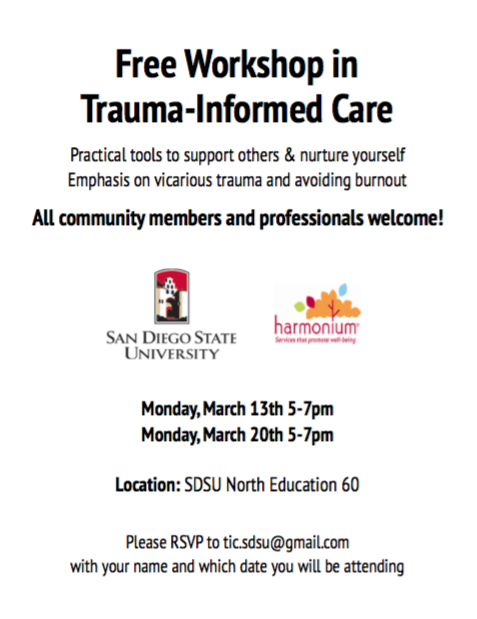 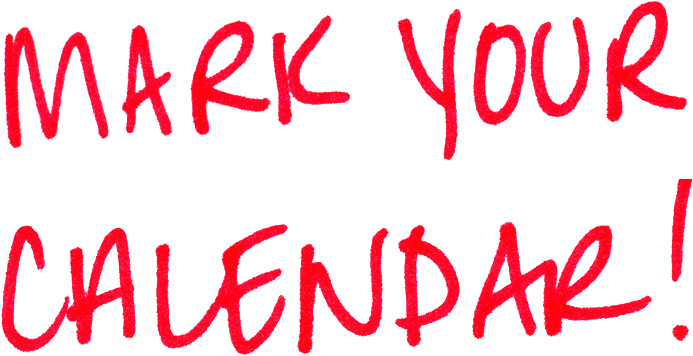